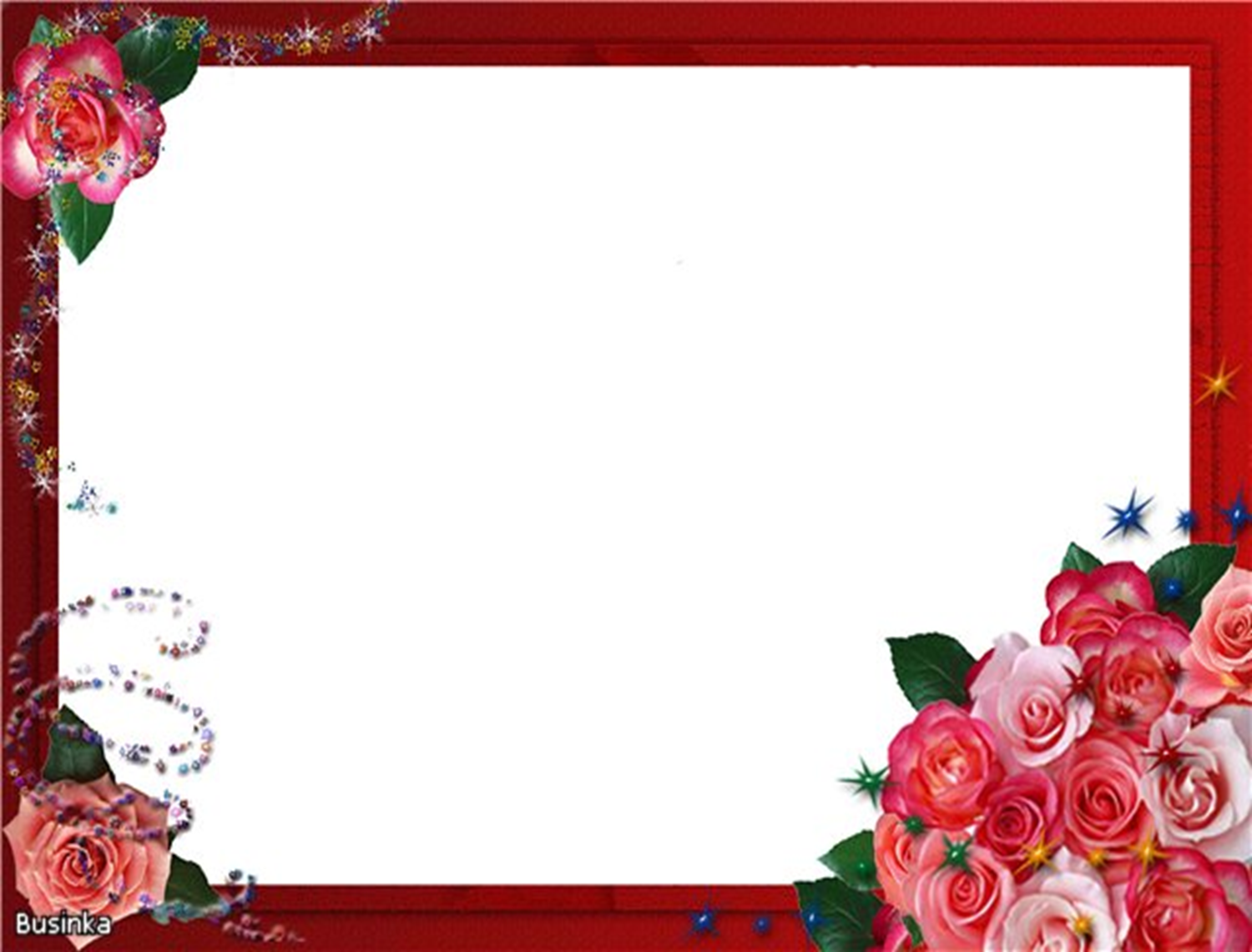 PHÒNG GIÁO DỤC VÀ ĐÀO TẠO QUẬN LONG BIÊN
TRƯỜNG MẦM NON HOA NẮNG MAI
PHÁT TRIỂN NHẬN THỨC
Đề tài: Đếm trên đối tượng trong phạm vi 10 và đếm theo khả năng
Giáo viên: Lê Thị Thu Trà
Lứa tuổi: MGL A3
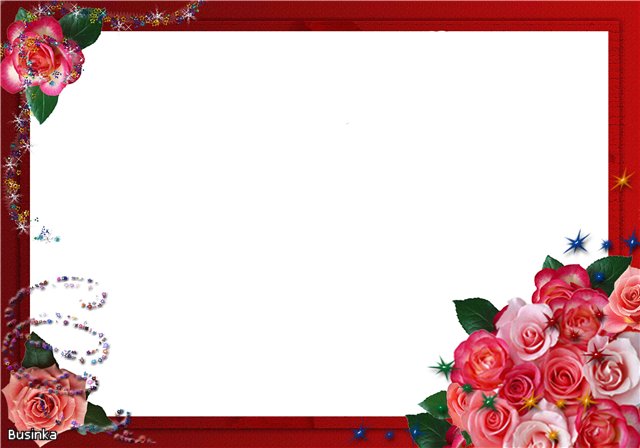 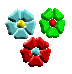 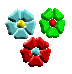 Cho cả lớp hát bài hát “ Cháu vẽ ông mặt trời”
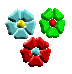 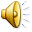 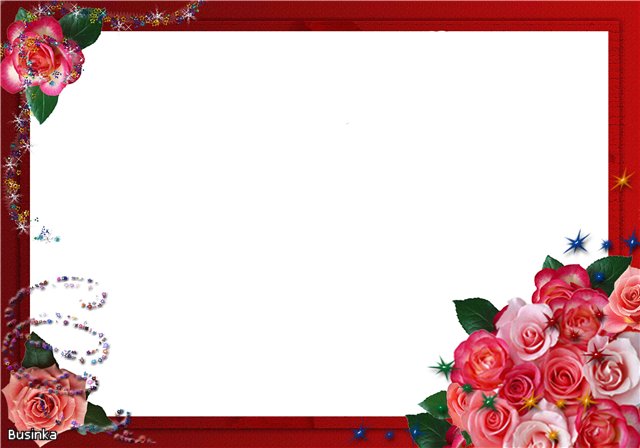 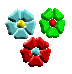 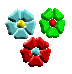 Ôn luyện đếm trong phạm vi 5
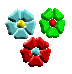 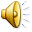 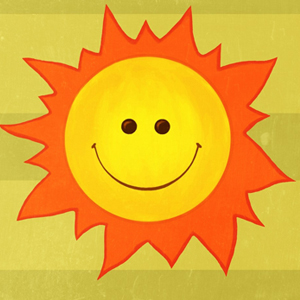 1
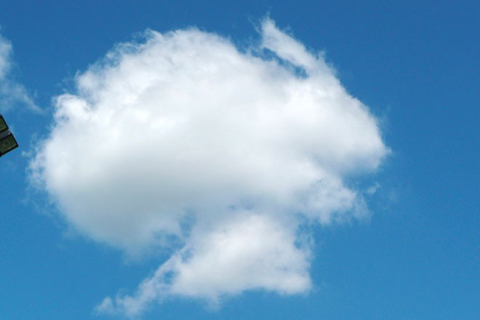 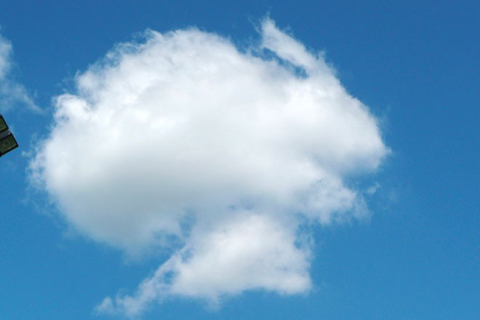 2
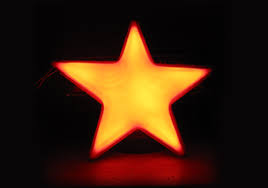 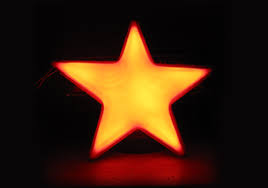 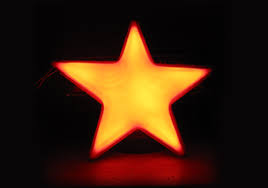 3
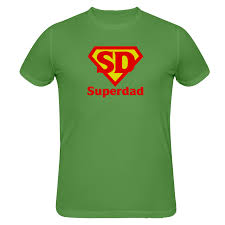 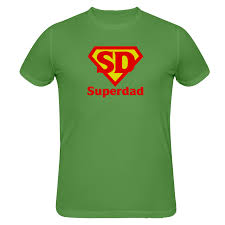 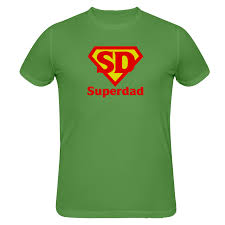 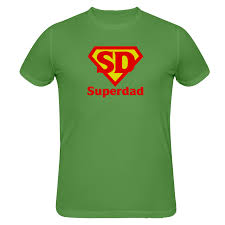 4
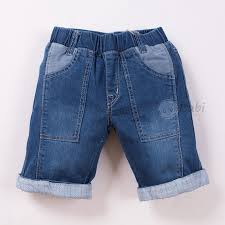 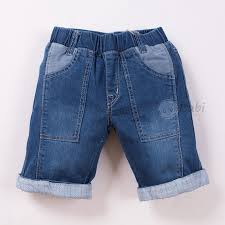 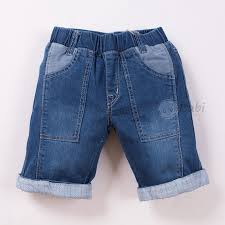 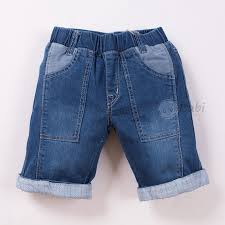 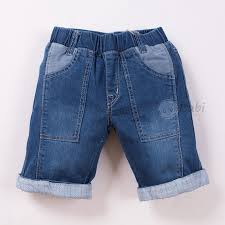 5
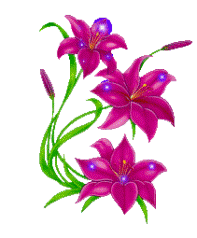 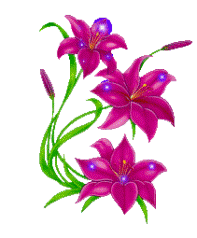 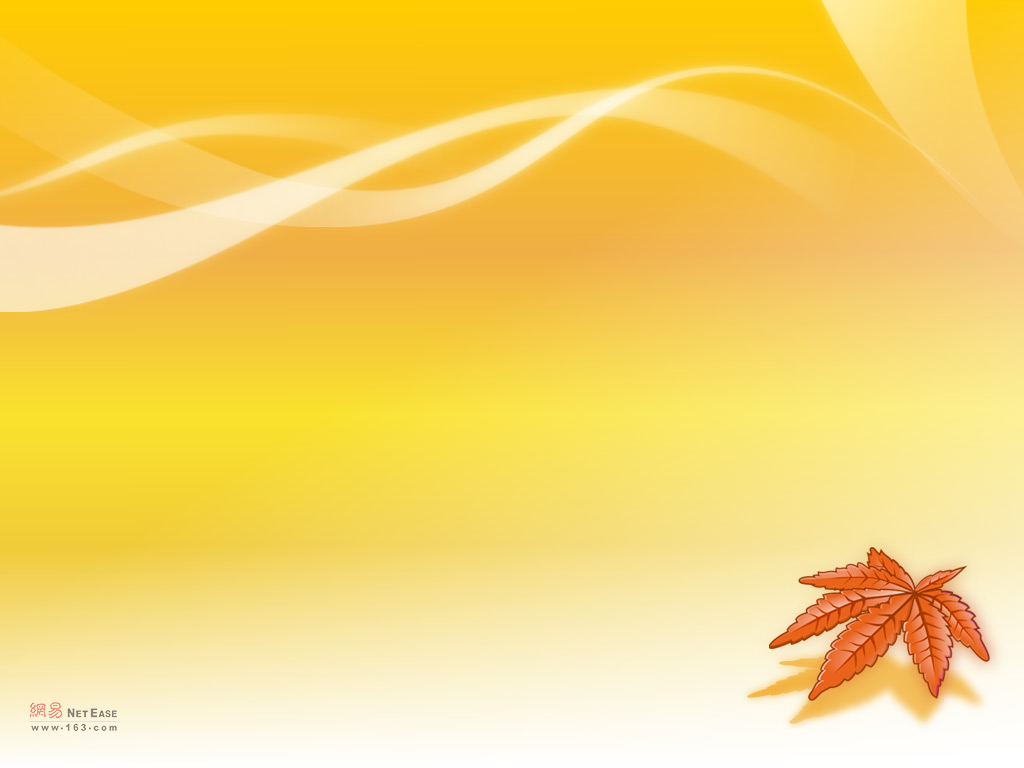 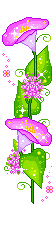 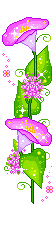 Dạy trẻ đếm trên đối tượng trong phạm vi 10 và đếm theo khả năng
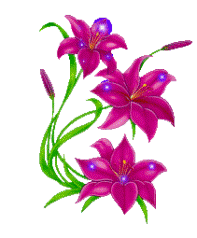 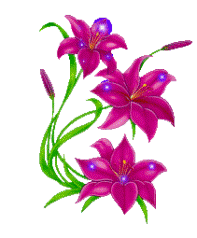 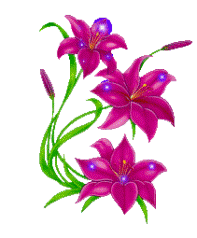 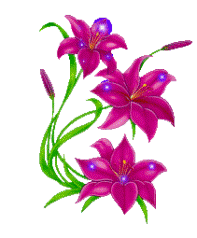 6
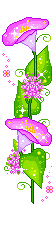 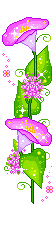 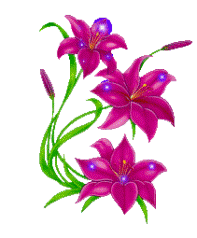 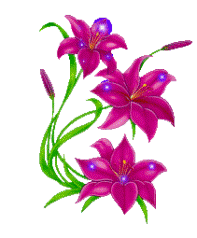 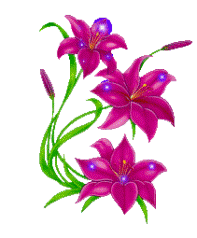 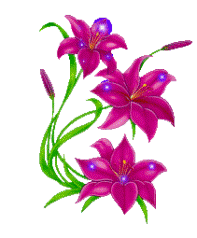 7
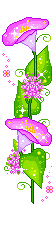 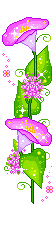 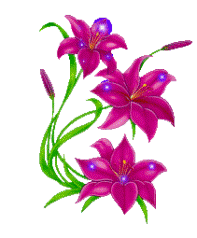 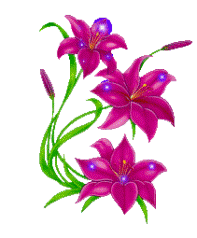 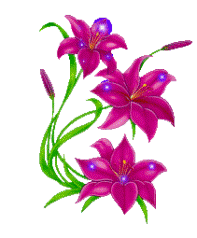 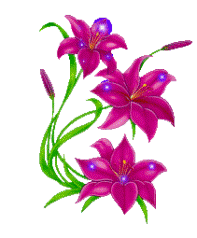 8
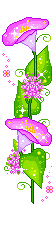 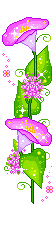 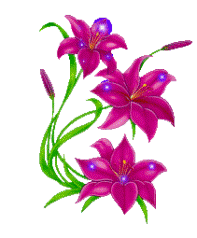 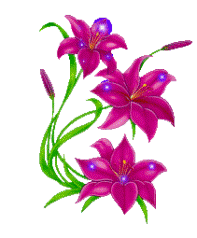 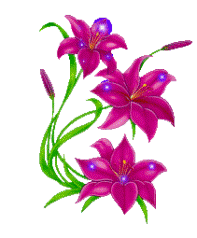 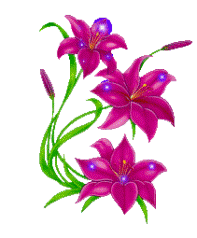 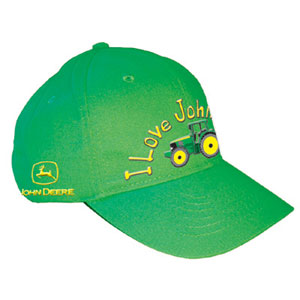 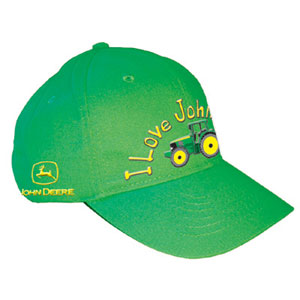 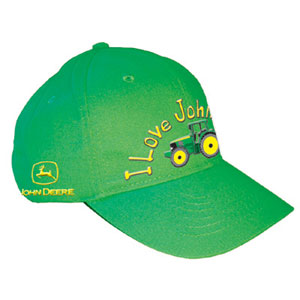 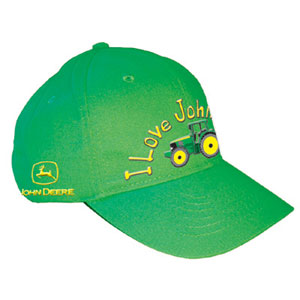 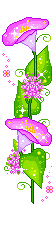 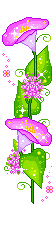 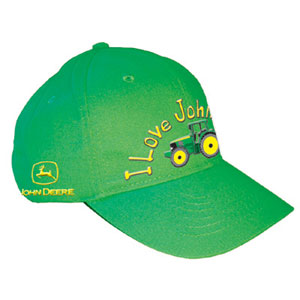 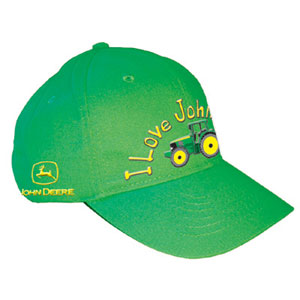 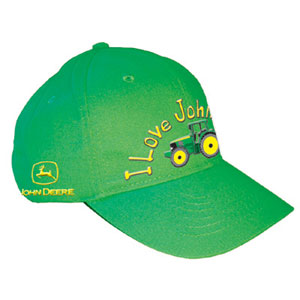 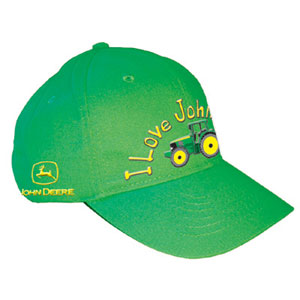 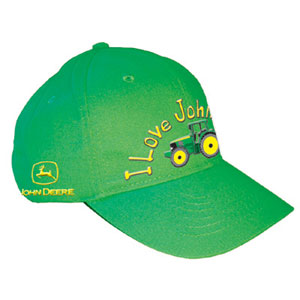 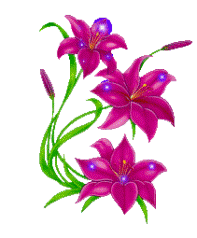 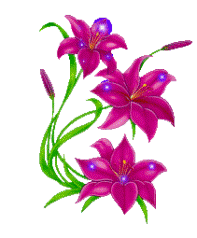 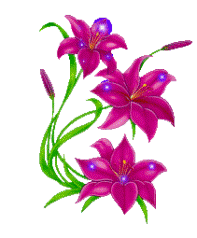 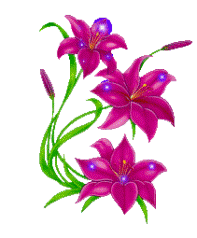 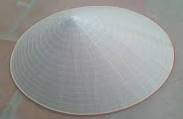 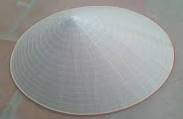 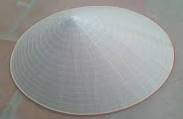 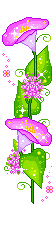 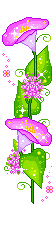 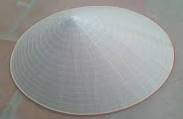 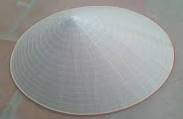 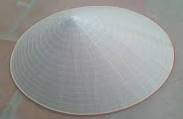 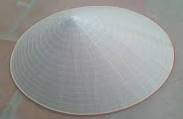 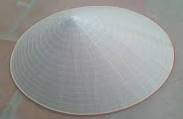 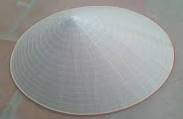 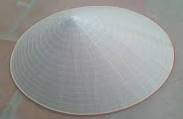 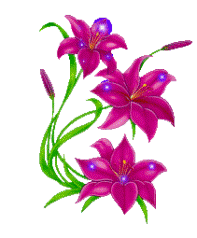 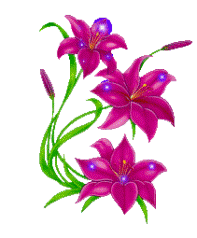 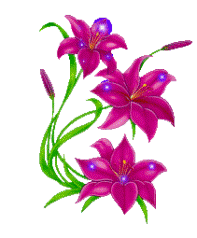 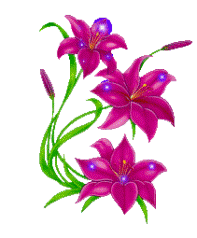 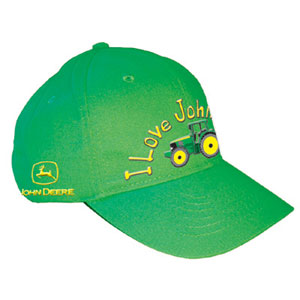 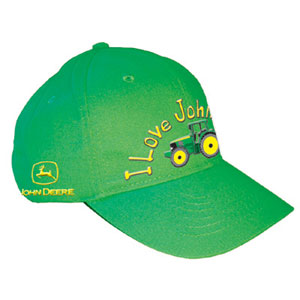 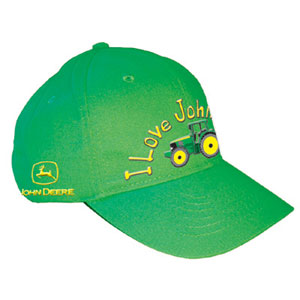 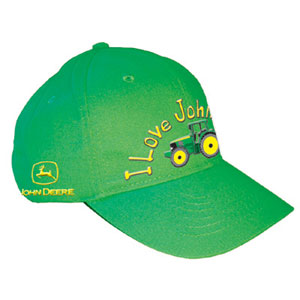 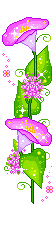 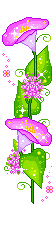 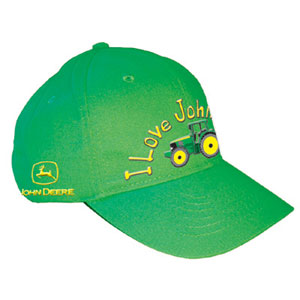 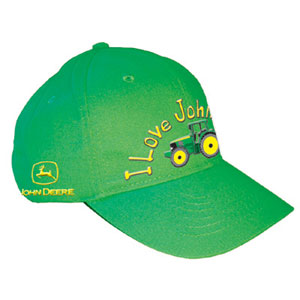 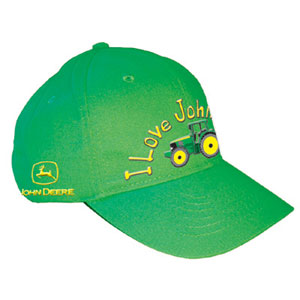 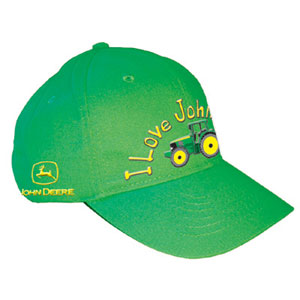 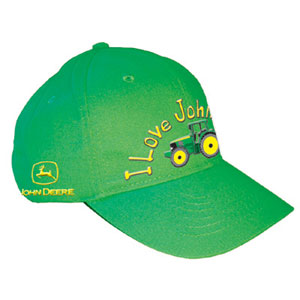 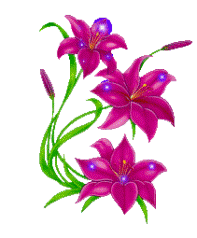 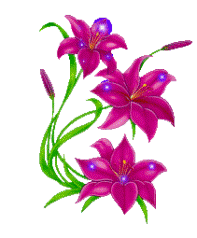 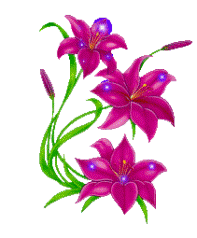 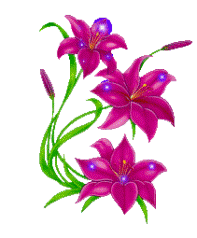 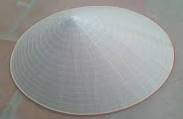 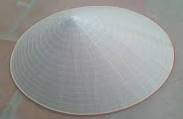 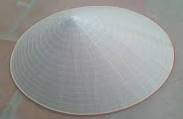 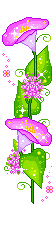 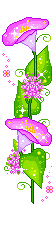 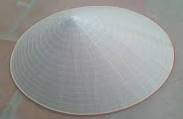 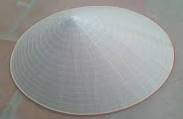 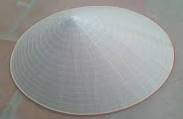 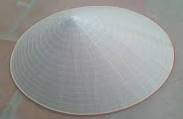 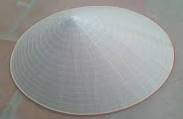 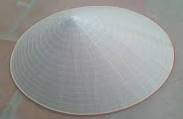 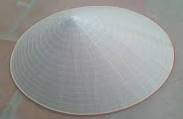 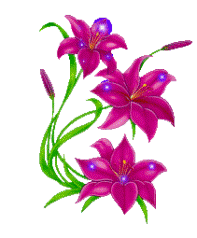 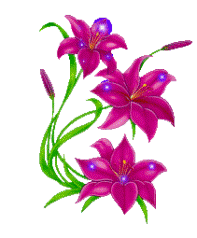